PrivaSeq
Relation Between Datasets
Phenotype
Genotype
Association
Databases
Age,Height, Weight, BMI, …
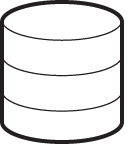 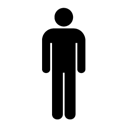 Gene Expression Levels
Gender
X and Y chromosomes
Race and Population
Phenotype Associated 
Variants
Expression
Genotype
Association
Databases
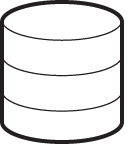 Variants
Personally Identifying
Variants
[Speaker Notes: Fig1]
External Datasets, Associations, and  Reproducibility
RNA-seq eQTLs are reproducible among other RNA-seq datasets
E.g. Montgomery and Pickrell vs. GEUVADIS
Some of the GWAS SNPs overlap eQTLs
25 GWAS SNPs overlap with GEUVADIS eQTLs 
Age is NOT correlated well with expression levels in LCLs
But, it does correlate with gene expression levels in skin and adipose tissue
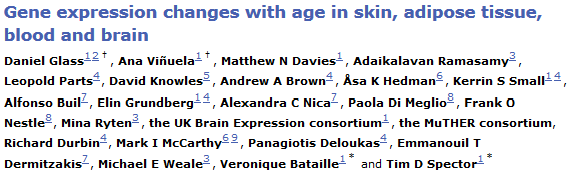 External Datasets, Associations, and  Reproducibility
An attacker is assumed to have access to public databases
We would like to remove the associations from the expression data
We do NOT want to identify associations, i.e., we would like to use only the publicly available associations in databases
PrivaSeq: Input and Output
RNA-seq Data
(Reads, Expression Levels)
Sensitive Information 
Databases
Expression
Genotype
Association
Databases
Phenotype
Genotype
Association
Databases
PrivaSeq
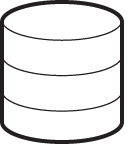 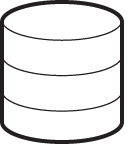 Identification of vulnerable 
individuals
Personally Identifying
Variants
Anonymization of data
Population genetic databases (1kG, HapMap)
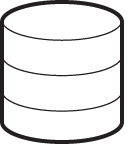 Anonymized
RNA-seq data
(Public)
Sensitive
RNA-seq data
(Controlled)
[Speaker Notes: Fig1]
Basic Idea: rs11712723-ENSG00000077097
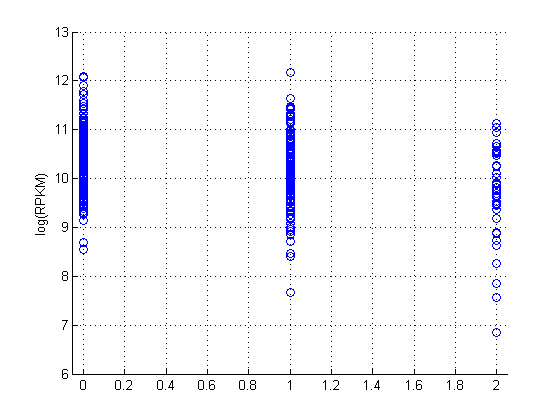 AA                                             AG                                              GG
Basic Idea: rs11712723-ENSG00000077097
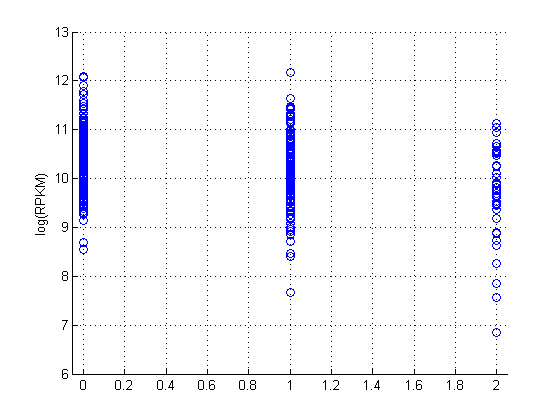 H(G|log(E)>11)
H(G|11>log(E)>10)
H(G|10>log(E)>9)
H(G|9>log(E)>8)
H(G|8>log(E)>7)
H(G|log(E)<7)
AA                                             AG                                              GG
Basic Idea: rs11712723-ENSG00000077097
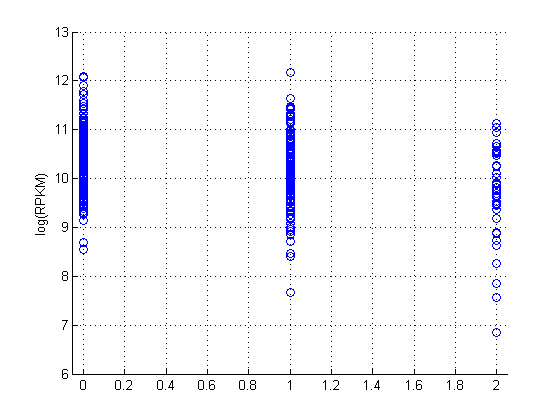 H(G|log(E)>11)
H(G|11>log(E)>10)
H(G|10>log(E)>9)
H(G|9>log(E)>8)
H(G|8>log(E)>7)
H(G|log(E)<7)
AA                                             AG                                              GG